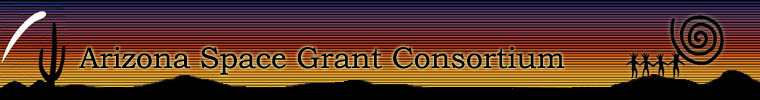 H2O-CO2 solubility in basanite: Applications to volatile sources and degassing behavior at Erebus volcano, Antarctica
Kayla Iacovino1, Gordon Moore1, Kurt Roggensack1, Clive Oppenheimer2, Philip Kyle3

1Arizona State University, 2University of Cambridge, 
3New Mexico Tech
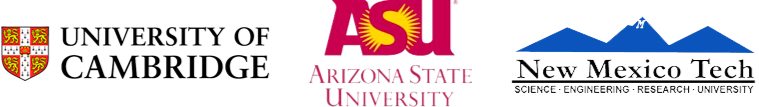 Gas-Rich Volcanoes
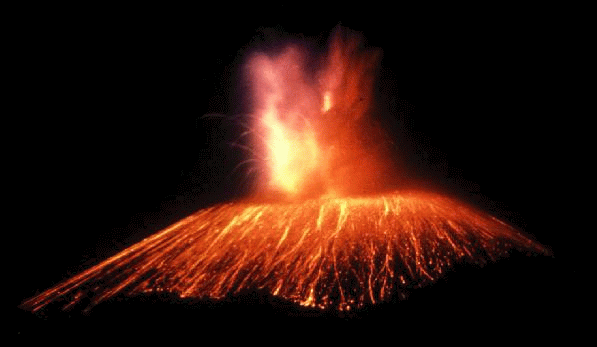 H2O
CO2
Volcanoes in the lab…
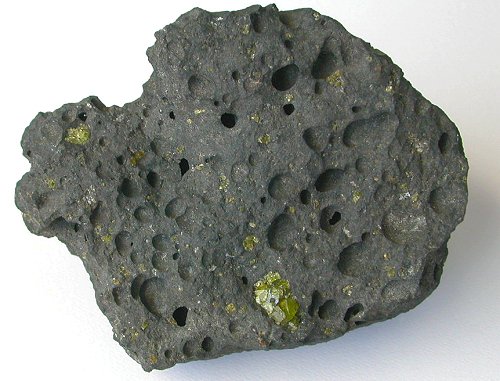 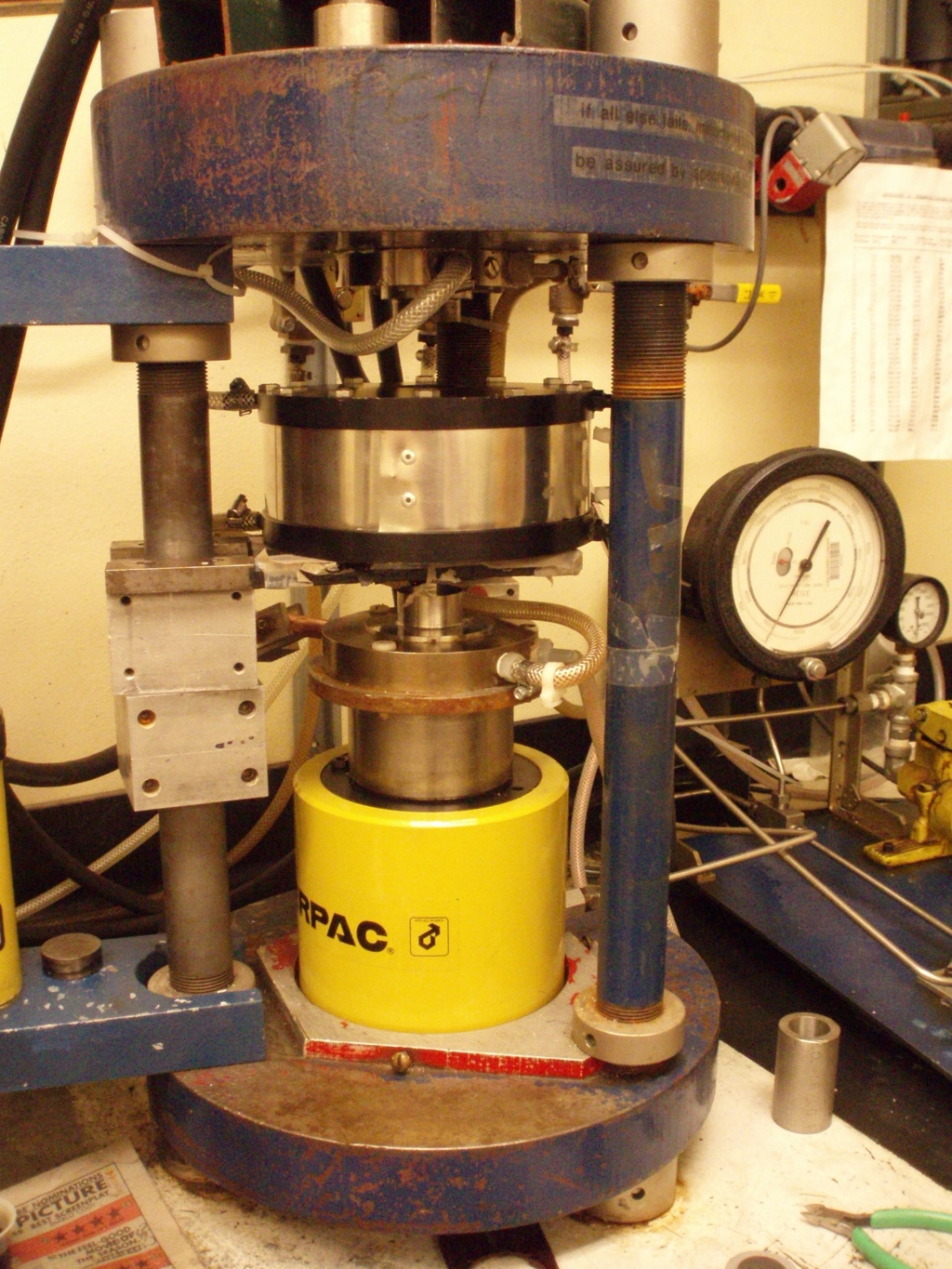 Vesicular basalt
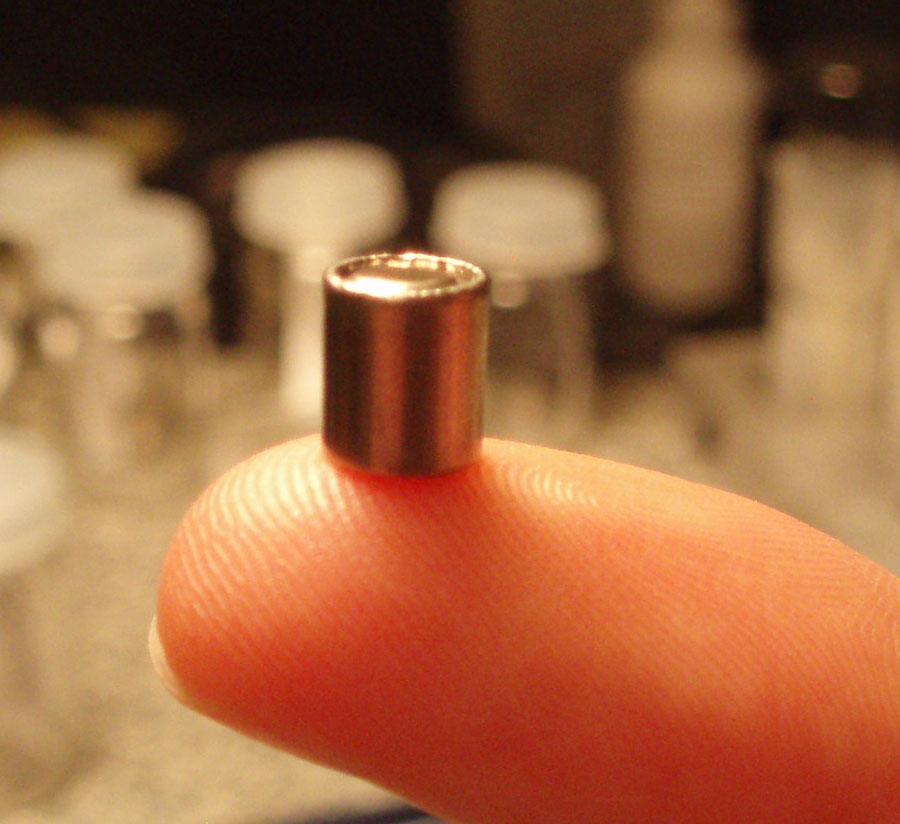 Piston Cylinder
AuPd Capsule
Mt. Erebus
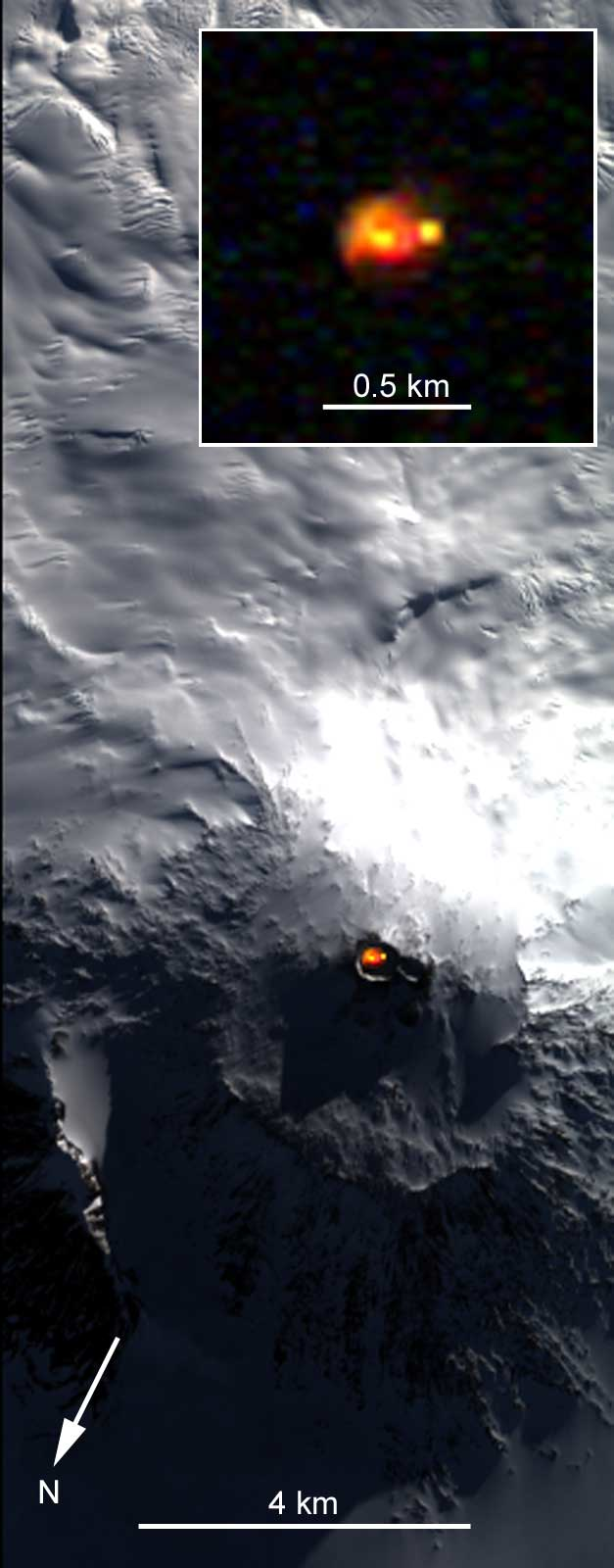 Active volcano with convecting lava lakes
Explosive eruptions with copious amounts of volatiles (CO2, H2O, SO2, HCl) observed by Oppenheimer et al (2008, 2009)
Sequence of lavas from primitive basanite to currently erupting phonolite (Kyle, 1981)
NASA/JPL remotely sensed image
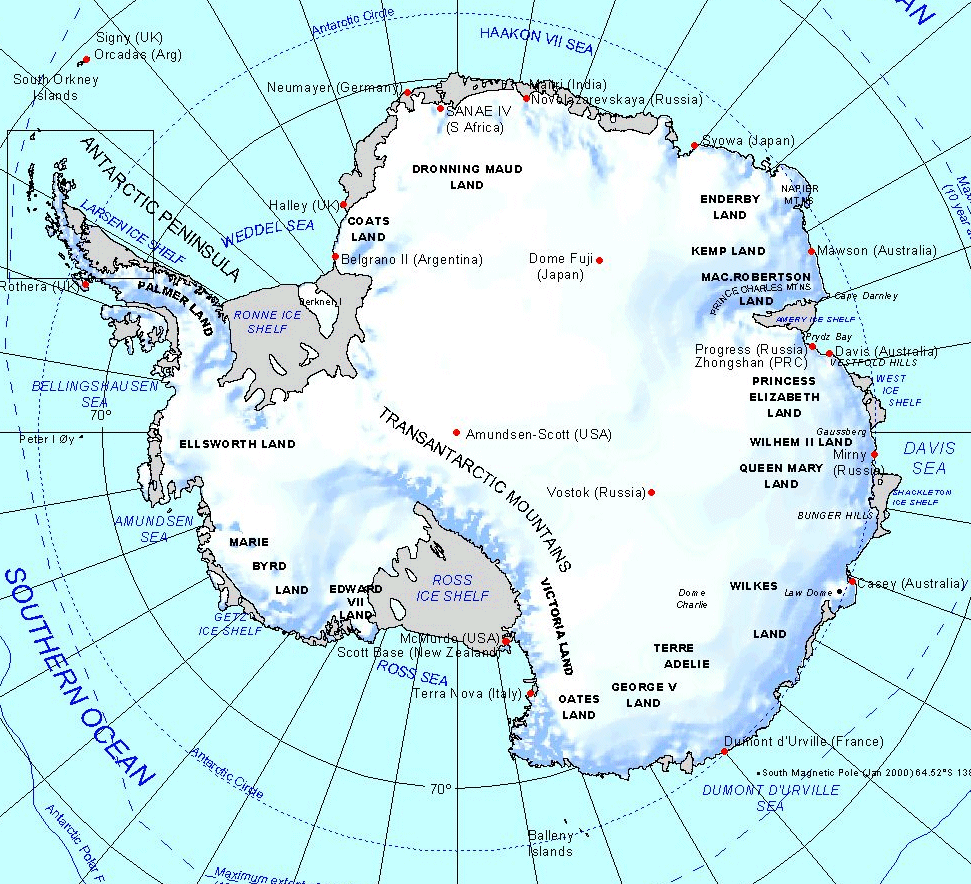 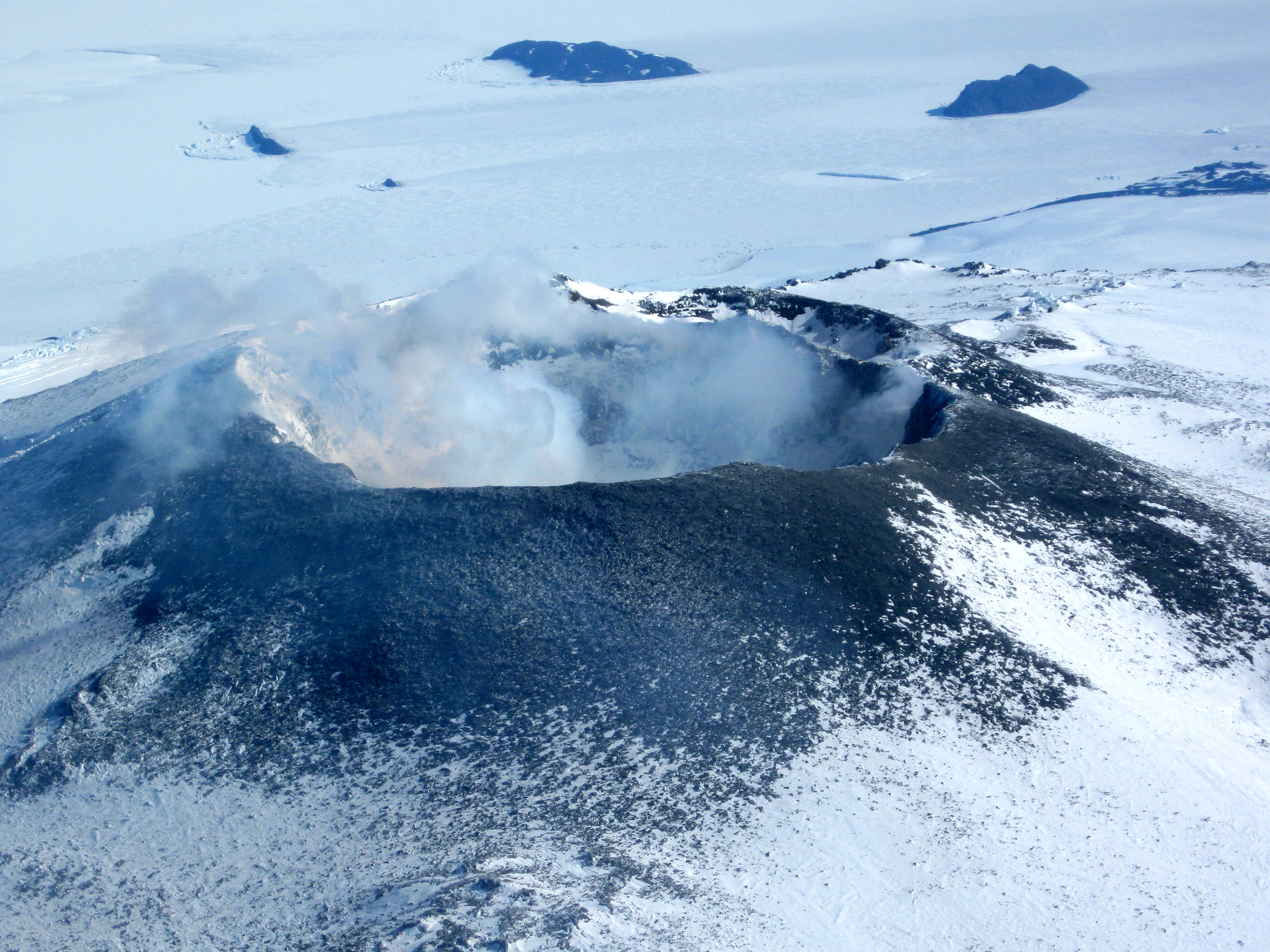 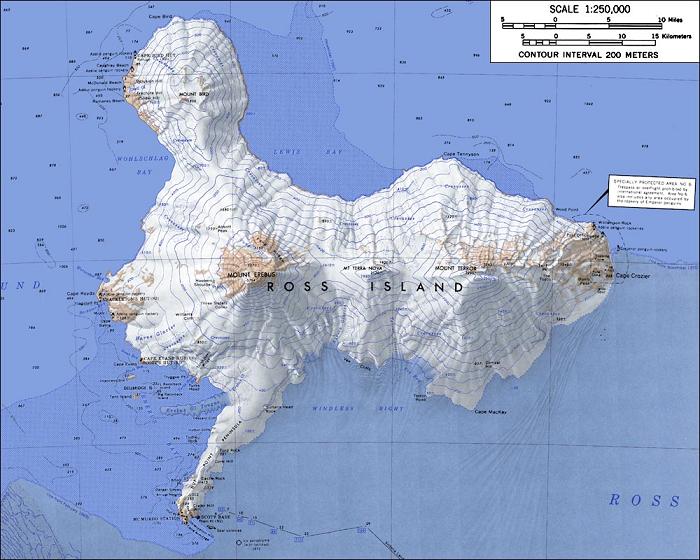 Observations of Explosive Eruptions
Bursting of magma bubble is associated with sudden spike in heat and change in gas composition due to arrival of hot magma
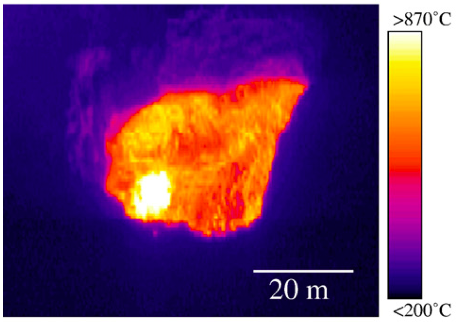 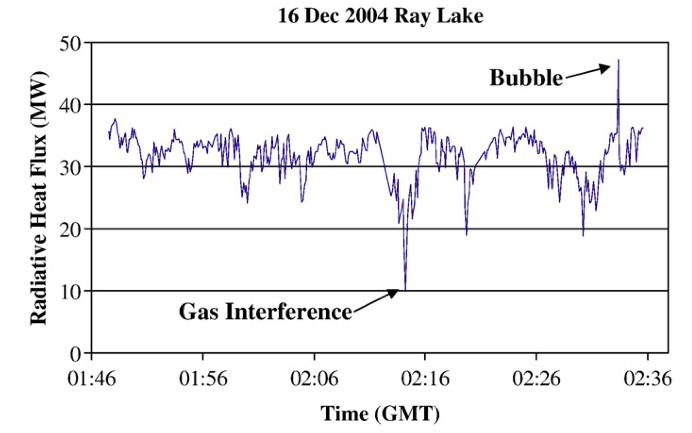 Data from
Calkins et al, 2008
Interpretation
Addition of new packets of hot basanite magma explains observed gas composition and heat flux changes at lava lake
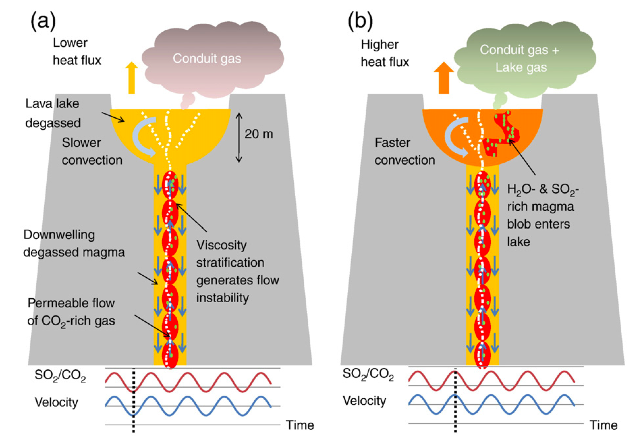 How Deep?
Previous estimates from modeling suggest pressures of 400 MPa (or about 12 km deep)
Oppenheimer et al., Earth and Planetary Sci. Lett. 284 (2009) 392-398
Our Experimental Results
Experiments have similar gas composition to that measured in Erebus basanites

 Neither model reproduces our data

 Estimated pressure for Erebus ≈ 600MPa (or about 18km deep)
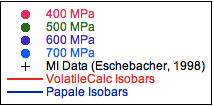 Conclusions
Current models do no reproduce experimental data well
Comparison of experimental data to data from natural Erebus samples indicates a pressure of about 600MPa for Mt. Erebus basanite
Implications for Erebus:
Degassing of gas-rich basanite occurs deeper than previously thought
Acknowledgements
Amber Gullikson, Erika Beam, ASU/NASA Space Grant Program